Significant Figures
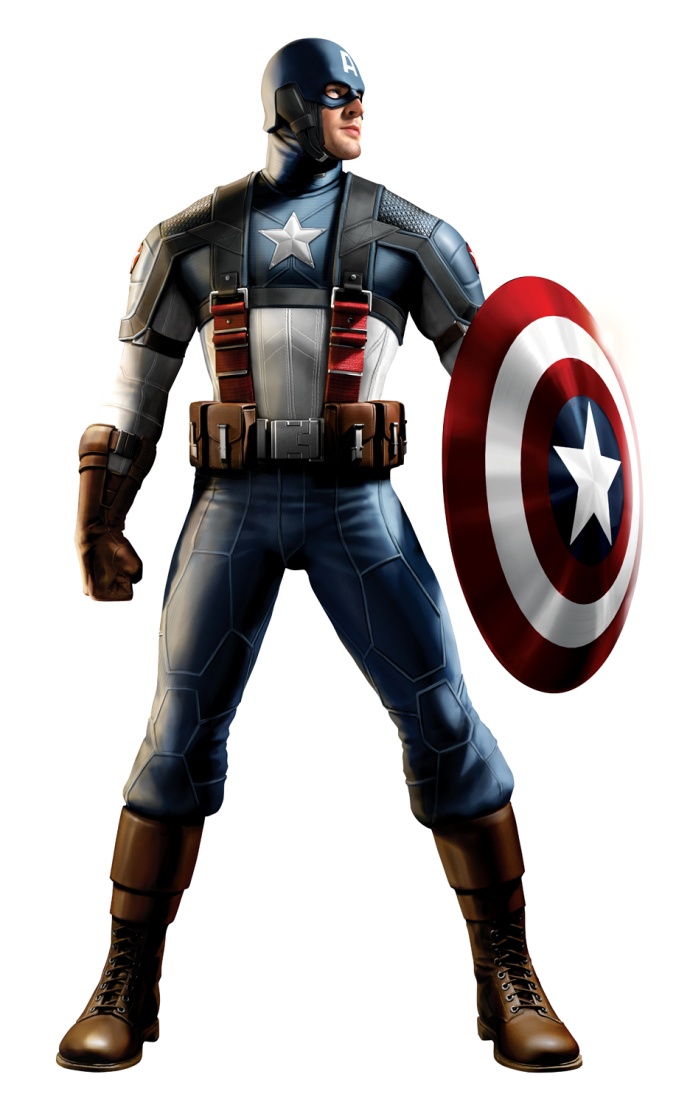 Rounding to Decimal Places
10 multiple choice questions
Round to 1 dp
0.34
0.4
0.3
A)
B)
0.35
3
C)
D)
Round to 1 dp
0.48
0.49
0.4
A)
B)
0.47
0.5
C)
D)
Round to 1 dp
2.75
2.8
2.74
A)
B)
2.7
3.0
C)
D)
Round to 1 dp
13.374
13.0
14.0
A)
B)
13.3
13.4
C)
D)
Round to 1 dp
26.519
25.0
26.6
A)
B)
26.0
26.5
C)
D)
Round to 2 dp
23.1782
23.20
23.18
A)
B)
23.10
23.17
C)
D)
Round to 2 dp
500.8251
500.80
500.8
A)
B)
500.83
500.84
C)
D)
Round to 3 dp
0.00417
0.00417
0.004
A)
B)
0.00418
0.005
C)
D)
Round to 2 dp
4.999
4.99
4.90
A)
B)
5.00
4.98
C)
D)
Round to 4 dp
0.72995
0.7300
0.7390
A)
B)
0.7210
0.7399
C)
D)
Decimal Places
When we round to decimals, we start counting as soon as we reach the decimal point.
Round 17.46789 to 2 decimal places
1 decimal place
2 decimal places, this will stay a 6 or go to a 7 depending on what the next number is
Significant Figures
When we round to significant figures, we start counting as soon as we reach a number that is not zero
Round 17.46789 to 2 significant figures
1 significant figure
2 significant figures, this will stay a 7 or go to a 8 depending on what the next number is
All the numbers after will become zero
Round 17.46789 to 2 significant figures=
17.00000 or just 17
Round to 1 sf
3
7
0
0
5
0
8
0
0
3
4
7
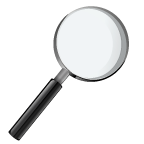 Look at the next number
It’s more than 4 so we round up!
Round to 3 sf
3
7
0
0
4
0
8
3
7
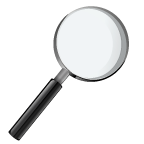 Look at the next number
It’s less than 5 so we round down!
Round to 2 sf
0
.
0
0
2
8
9
9
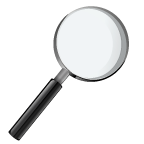 Look at the next number
It’s more than 4 so we round up!
Round to 3 sf
0
.
0
0
2
0
8
9
7
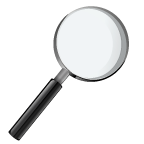 Look at the next number
It’s more than 4 so we round up!
Rounding to Significant Figures
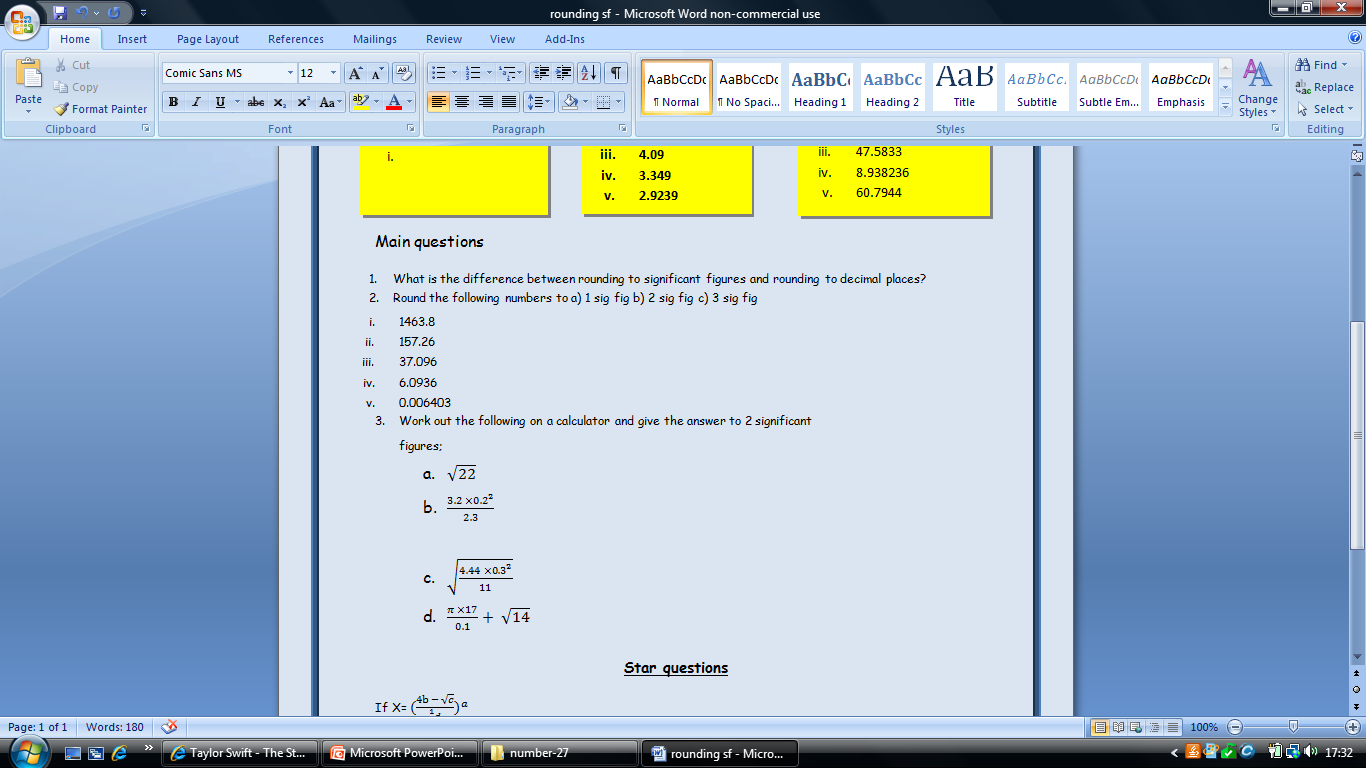 Main
When you are rounding to decimal places you start counting after the decimal point, but with significant figures you start counting at the first non zero number
   
1000  1500  1460
200  160  157
40   37  37.1  
6  6.1   6.09
0.006  0.0064   0.00640
 
4.7
0.058
0.19
540
Rounding to Significant Figures (sig fig or s.f)
10 multiple choice questions
Round-

0.23 to 1 s.f
0.3
2
A)
B)
0.2
3
C)
D)
Round-

0.045 to 1 s.f
0.04
0.1
A)
B)
0.0
0.05
C)
D)
Round-

623 to 1 s.f
600
620
A)
B)
630
700
C)
D)
Round-

5328 to 1 s.f
5300
5000
A)
B)
5330
6000
C)
D)
Round-

0.005136 to 2 s.f
0.01
0.0050
A)
B)
0.00514
0.0051
C)
D)
Round-

426.213 to 2 s.f
426.21
430
A)
B)
400.00
420
C)
D)
Round-

3002.01 to 3 s.f
300
3000
A)
B)
3010
3002.0
C)
D)
Round-

983.4 to 1 s.f
100
900
A)
B)
980
1000
C)
D)
Round-

0.00456 to 2 s.f
0.0045
0.004
A)
B)
0.0046
0.00
C)
D)
Round-

36345.3 to 3 s.f
36300
4000
A)
B)
36000
45300
C)
D)